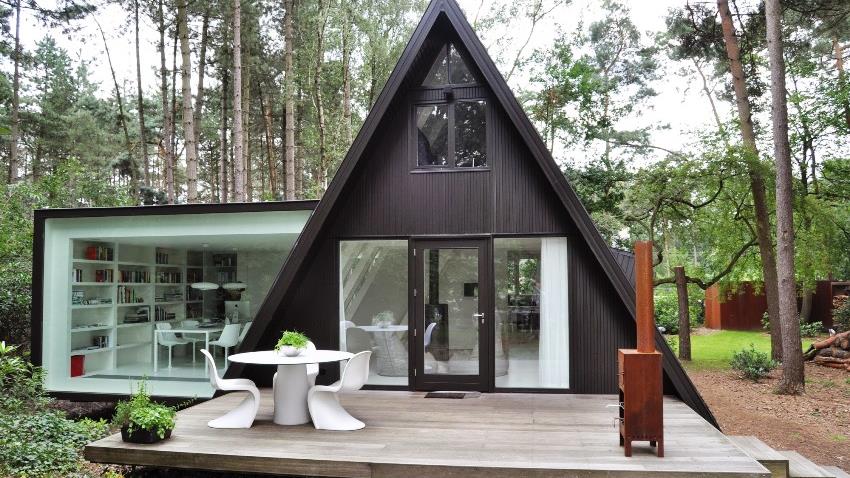 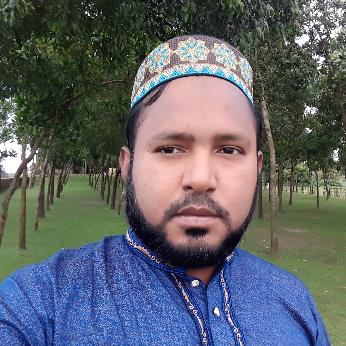 পরিচিতি
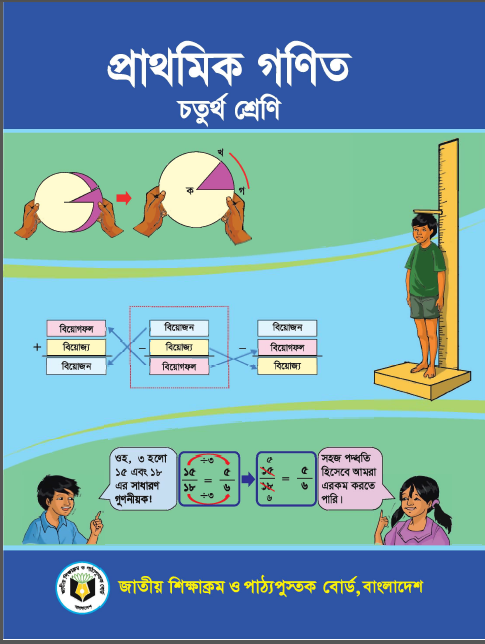 মোঃ রেজাউল হাসান 
সহ শিক্ষক 
২৯ নংআদমপুর সরকারি প্রাথমিক বিদ্যালয় 
অষ্টগ্রাম, কিশোরগঞ্জ।
শ্রেণিঃ চতুর্থ 
বিষয়ঃ প্রাথমিক গণিত  
অধ্যায়ঃ ১৪ (চৌদ্দ) 
সময়ঃ ৪৫ মিনিট
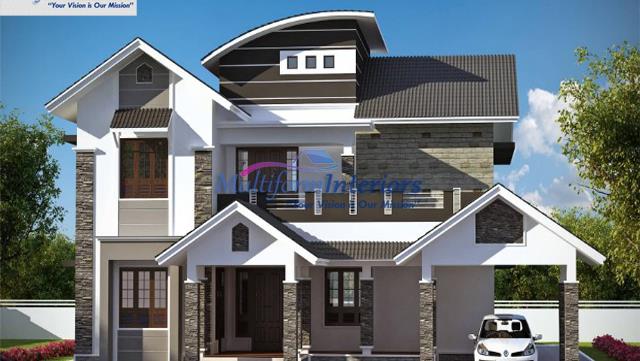 আজকের পাঠ
ত্রিভুজ
২৯.১.১ সমবাহু, সমদ্বিবাহু ও বিষমবাহু ত্রিভুজ কী তা বলতে পারবে এবং ছবি দেখে শনাক্ত করতে পারবে। 
২৯.২.১ সমবাহু ও সমদ্বিবাহু ত্রিভুজ আঁকতে পারবে।
এসো নিচের ত্রিভুজগুলোর বাহুগুলোর দৈর্ঘ্য পরিমাপ করি
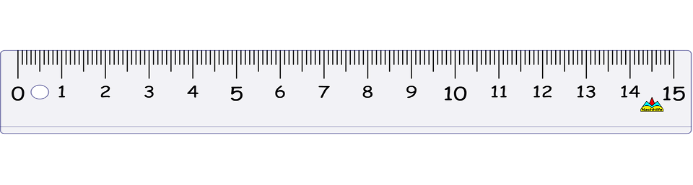 ৬.৪ সেমি
৭ সেমি
৭ সেমি
৬.৮ সেমি
৬.৮ সেমি
৮.৯ সেমি
ক
খ
গ
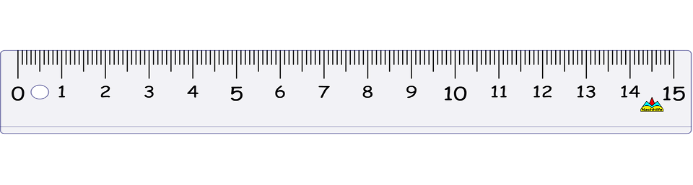 ৭ সেমি
৫ সেমি
৭.৫ সেমি
ত্রিভুজ গুলোতে আমরা কী দেখতে পেলাম?
৮.৯ সেমি
৭ সেমি
৭ সেমি
৬.৮ সেমি
৬.৪ সেমি
৬.৮ সেমি
গ
ক
খ
৭ সেমি
৫ সেমি
৭.৫ সেমি
“ক” ত্রিভুজের তিনটি বাহু সমান, “খ” ত্রিভুজের দুইটি বাহু সমান এবং “গ” ত্রিভুজের কোন বাহুই সমান নয়।
সুতরাং আমরা বলতে পারি বাহুভেদে ত্রিভুজ তিন প্রকার
সমবাহু ত্রিভুজ
১
যে ত্রিভুজের তিনটি বাহু সমান।
ত্রিভুজ
২
৩
বিষমবাহু ত্রিভুজ
সমদ্বিবাহু ত্রিভুজ
যে ত্রিভুজের কোন বাহু সমান নয়।
যে ত্রিভুজের দুইটি বাহু সমান।
জোড়ায় কাজ
প্রশ্নঃ বাহুভেদে ত্রিভুজ কত প্রকার ও কি কি সংজ্ঞা সহ লিখ।
৫ মিনিট
প্রশ্নঃ নিচের ত্রিভুজগুলো কোন প্রকারের নির্ণয় করঃ
এসো এবার সমবাহু, সমদ্বিবাহু ও বিষমবাহু ত্রিভুজের কোণগুলো পরিমাপ করিঃ
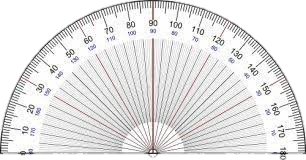 ৮.৯ সেমি
৭ সেমি
৭ সেমি
৬.৮ সেমি
৬.৪ সেমি
৬.৮ সেমি
গ
ক
খ
৭ সেমি
৫ সেমি
৭.৫ সেমি
সমবাহু ত্রিভুজ
সমদ্বিবাহু ত্রিভুজ
বিষমবাহু ত্রিভুজ
কোণ পরিমাপের পর আমরা কী দেখতে পেলাম?
৮.৯ সেমি
৭ সেমি
৭ সেমি
৬.৮ সেমি
৬.৪ সেমি
৬.৮ সেমি
গ
ক
খ
৭ সেমি
৫ সেমি
৭.৫ সেমি
সমবাহু ত্রিভুজ
সমদ্বিবাহু ত্রিভুজ
বিষমবাহু ত্রিভুজ
সমবাহু ত্রিভুজের তিনটি কোনই সমান, সমদ্বিবাহু ত্রিভুজের দুইটি কোণ সমান এবং বিষমবাহু ত্রিভুজের কোন কোণই সমান নয়।
একক কাজ
৫ মিনিট
প্রশ্নঃ সমবাহু, সমদ্বিবাহু এবং বিষমবাহু ত্রিভুজের বৈষিষ্টগুলো লিখ।
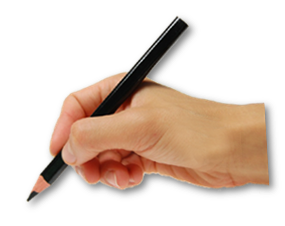 চল, ৫ সেমি বাহু বিশিষ্ট একটি সমবাহু ত্রিভুজ আঁকিঃ
৫ সেমি বিশিষ্ট সমবাহু ত্রিভুজ আঁকা শেষে সবগুলো বাহু সমান এবং সবগুলো কোণ সমান হয়েছে কিনা যাচাই করি।
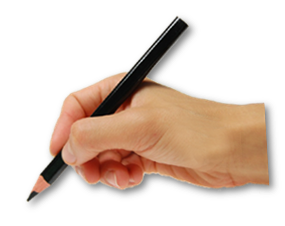 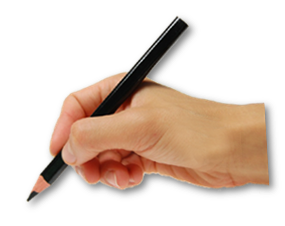 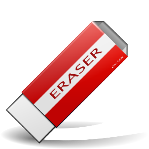 ১
এক বাহু আঁকি। (কখঃ ৫ সেমি)
২
ক বিন্দুতে            পরিমাপের কোণ আঁকি।
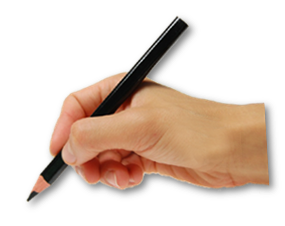 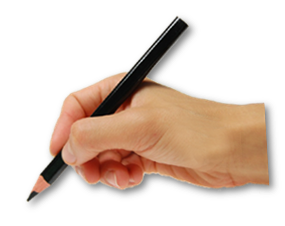 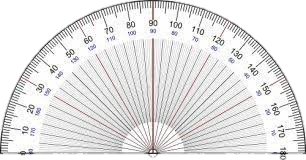 গ
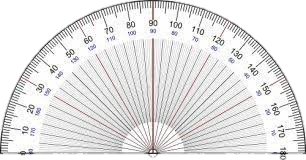 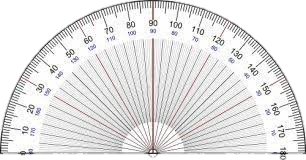 ৩
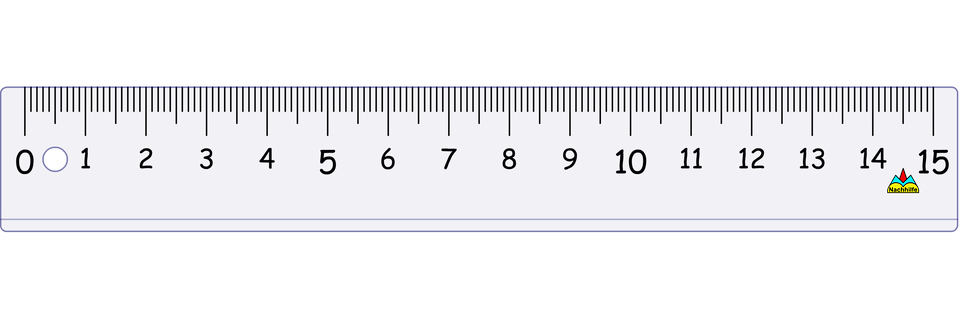 ৫ সেমি
৫ সেমি
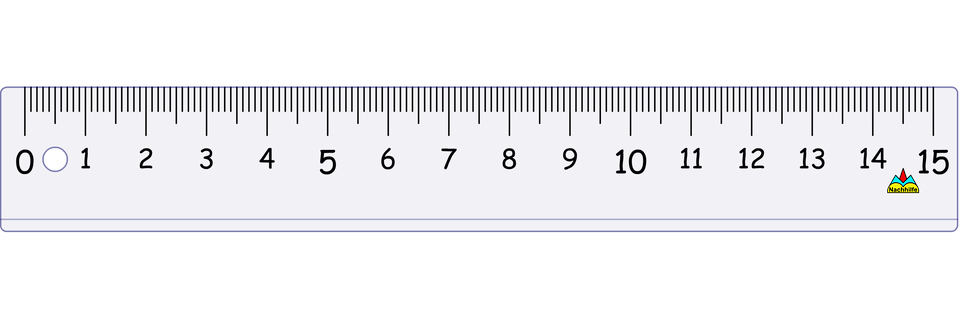 ৪
একটি রেখা আঁকি এবং বাহুগুলো মিলাই।
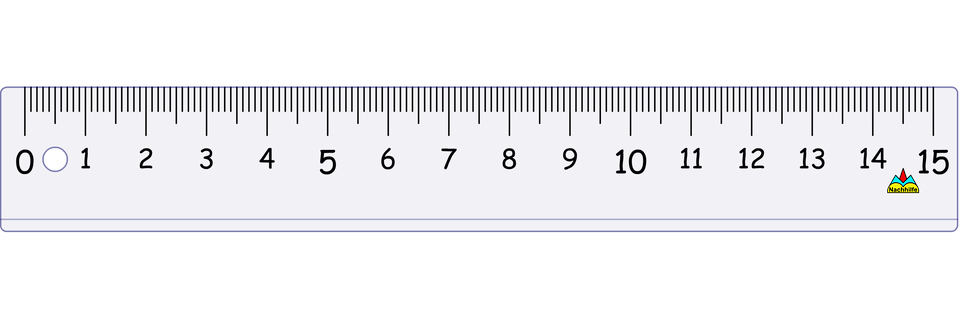 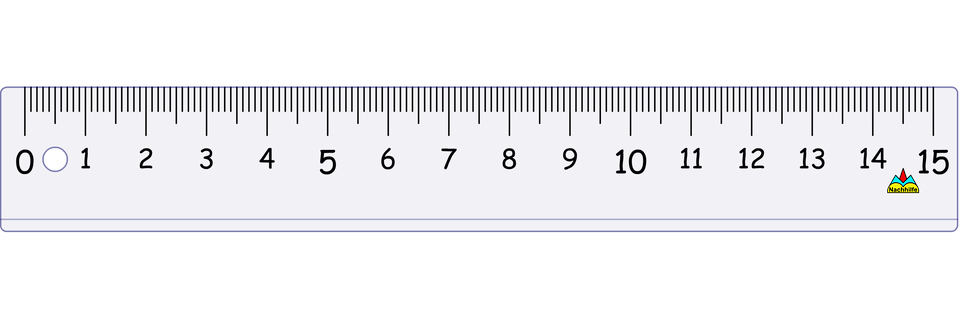 ৫ সেমি
খ
ক
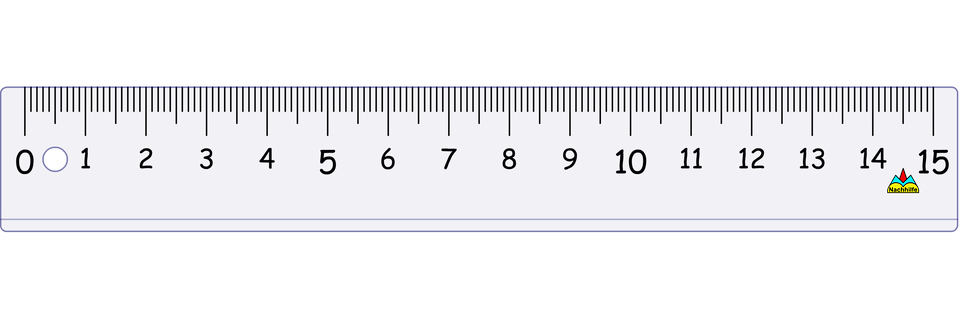 পাঠ্য বইয়ের সাথে সংযোগ
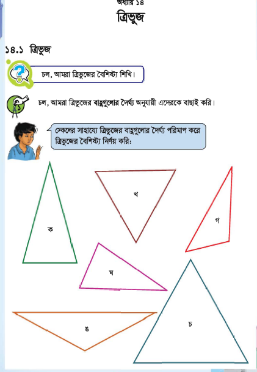 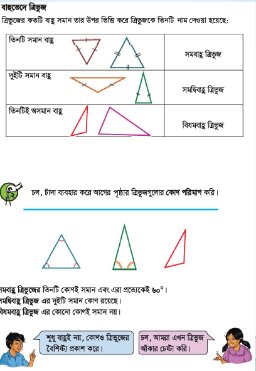 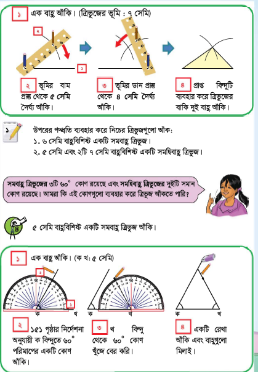 তোমার পাঠ্য বইয়ের ১৫৫ ও ১৬৬ পৃষ্ঠা মনোযোগ সহকারে পড়।
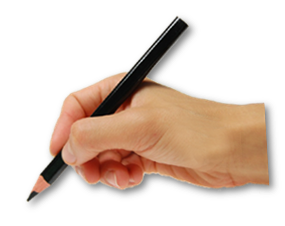 ১০ মিনিট
ডানপাশের ত্রিভুজটি অঙ্কন করঃ
দলগত কাজ
৭ সেমি
৭ সেমি
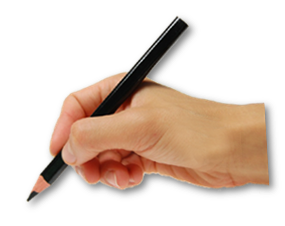 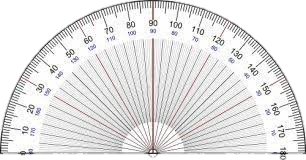 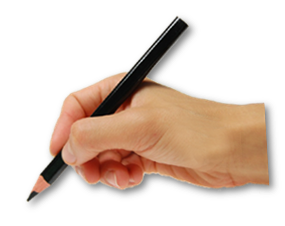 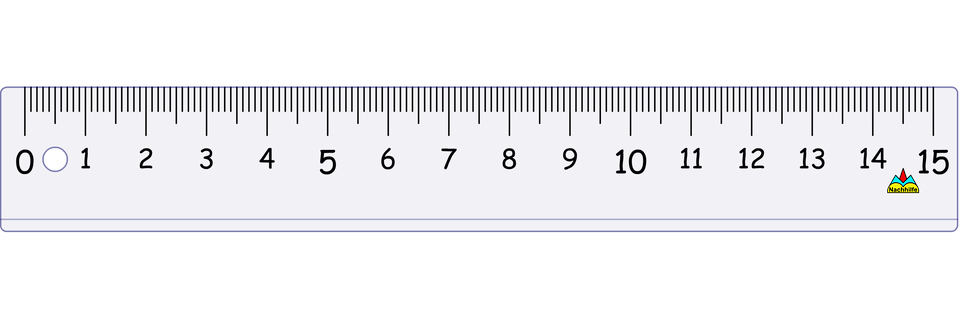 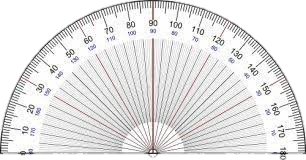 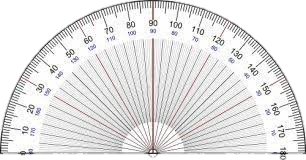 ৬ সেমি
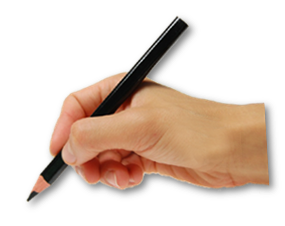 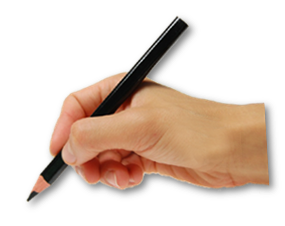 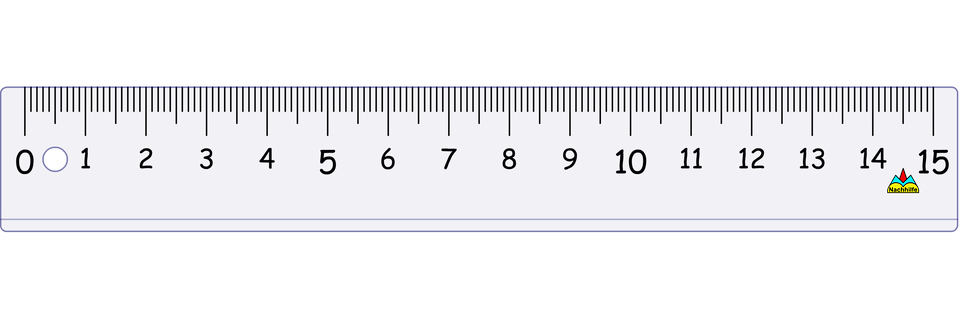 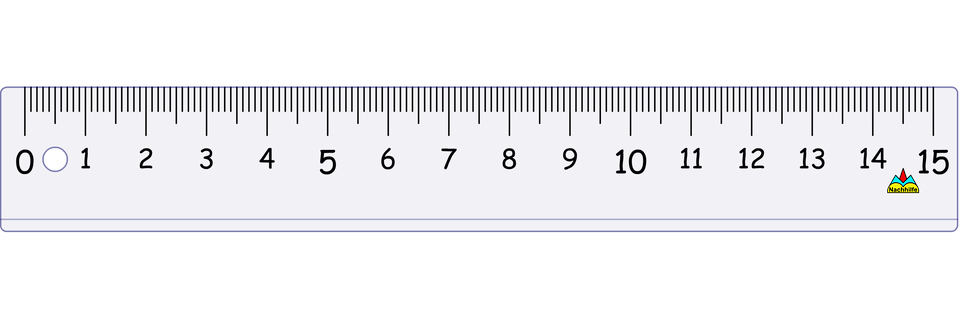 মূল্যায়ন
১। সমবাহু ত্রিভুজ কাকে বলে? ২ টি বৈশিষ্ট বল।
১। সমদ্বিবাহু  ত্রিভুজ কাকে বলে? ২ টি বৈশিষ্ট বল।
১। বিষমবাহু  ত্রিভুজ কাকে বলে? ২ টি বৈশিষ্ট বল।
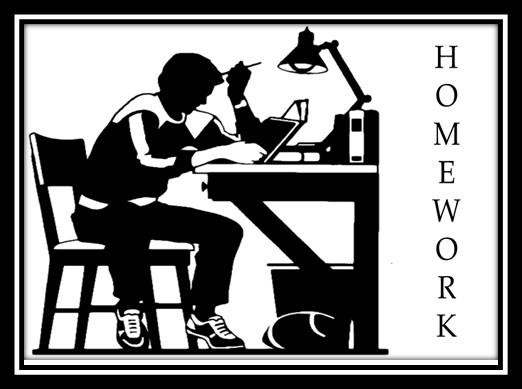 বাড়ির কাজ
৬ সেমি বাহু বিশিষ্ট একটি সমবাহু ত্রিভুজ আঁক 
৫ সেমি বাহু বিশিষ্ট একটি সমদ্বিবাহু ত্রিভুজ আঁক যার বাহু সংলগ্ন কোন ৬০০
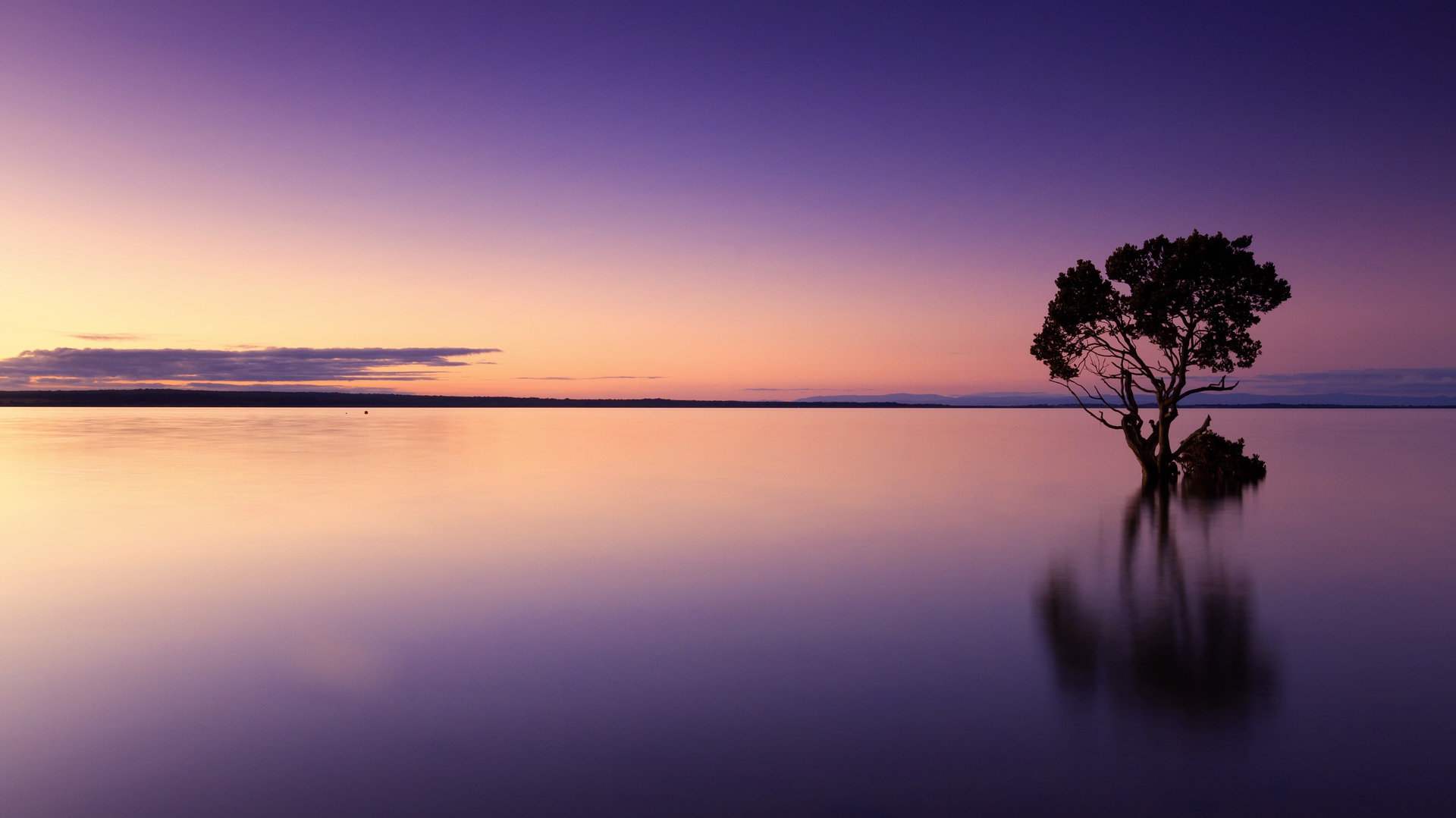 আল্লাহ হাফেজ! সবাই ভালো থেকো।